Бюджет для граждан 
к проекту бюджета Ершовского муниципального района Саратовской области на 2023 год и плановые периоды  2024 и  2025 годов
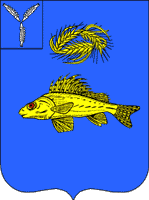 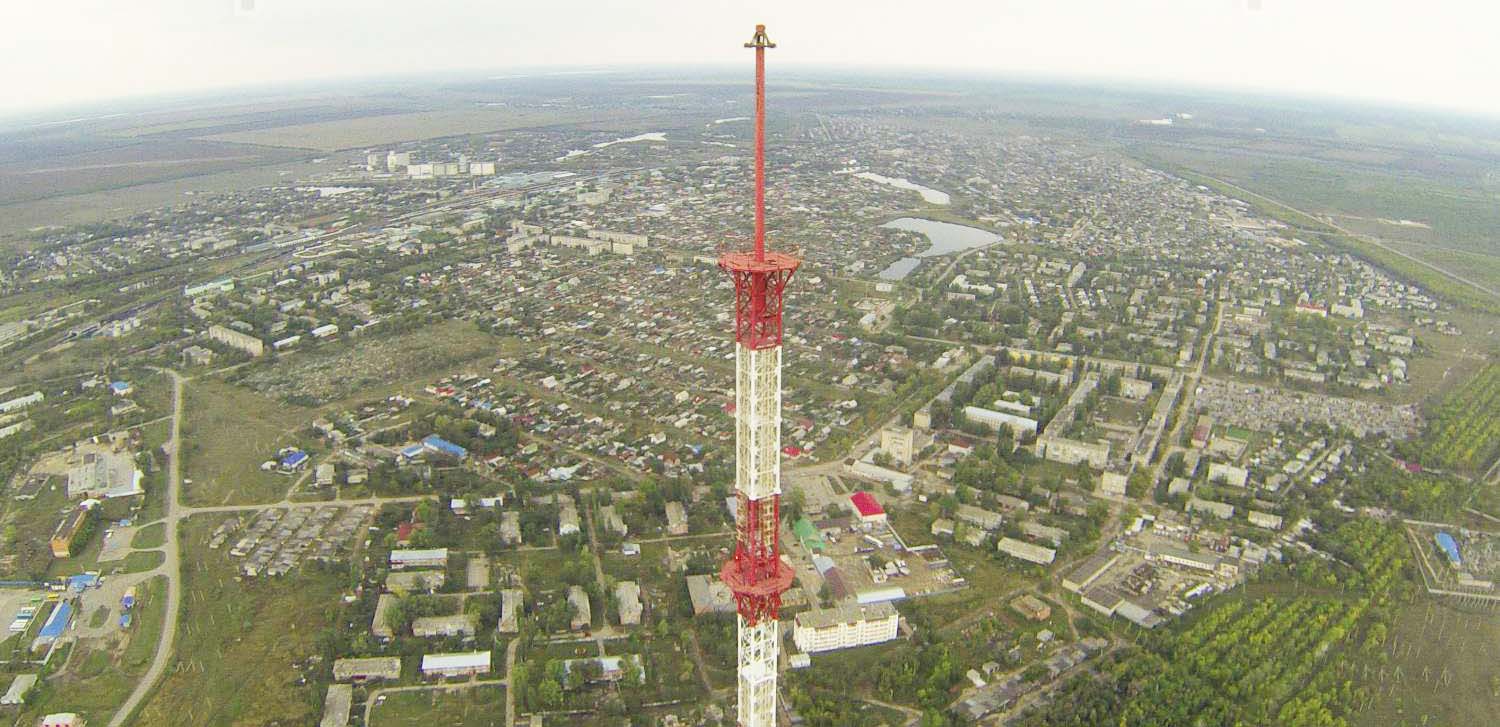 Уважаемые жители Ершовского
муниципального района

Одна из основных целей бюджетной политики - обеспечение большей прозрачности, открытости и доступности бюджетного процесса для жителей
Ершовского муниципального района. Одним из инструментов обеспечения прозрачности и открытости бюджетного процесса для населения является реализация проекта – открытый бюджет. «Бюджет для граждан» - это аналитический материал, разрабатываемый в целях ознакомления граждан с основными целями, задачами и приоритетными направлениями бюджетной политики Ершовского муниципального района, обоснованиями бюджетных расходов, планируемыми и достигнутыми результатами использования бюджетных ассигнований.
Надеемся, что представление бюджета в понятной и доступной форме повысит уровень общественного участия жителей в бюджетном процессе Ершовского муниципального района.
«Бюджет для граждан» размещается на официальном сайте администрации
Ершовского муниципального района
Что такое бюджет ?
Бюджетная  политика
совокупность принимаемых решений, осуществляемых органами законодательной (представительной) и исполнительной власти мер, связанных с определением основных направлений развития бюджетных отношений и выработкой конкретных путей их использования в интересах граждан, общества и государства.
Доходы
поступающие в бюджет денежные средства, за исключением средств, являющихся в соответствии с Бюджетным кодексом Российской Федерации источниками финансирования дефицита бюджета.
Расходы бюджета
выплачиваемые из бюджета денежные средства, за исключением средств, являющихся в соответствии с Бюджетным кодексом Российской Федерации источниками финансирования дефицита бюджета.
БЮДЖЕТ –форма образования и расходования денежных средств, предназначенных для финансового обеспечения задач и функций местного самоуправления
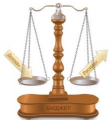 превышение доходов над расходами образует положительный остаток бюджета ПРОФИЦИТ
если расходная часть превышает доходную, то бюджет формируется с ДЕФИЦИТОМ
Межбюджетные трансферты
средства, предоставляемые одним бюджетом бюджетной системы Российской Федерации другому бюджету бюджетной системы Российской Федерации.
Текущий финансовый год
год, в котором осуществляется исполнение бюджета, составление и рассмотрение проекта бюджета на очередной финансовый год (очередной финансовый год и плановый период).
Очередной финансовый год
год, следующий за текущим финансовым годом.
Межбюджетные отношения
взаимоотношения между публично-правовыми образованиями по вопросам регулирования бюджетных правоотношений, организации и осуществления бюджетного процесса.
Плановый период 
два финансовых года, следующие за очередным финансовым годом.
Отчетный финансовый год
год, предшествующий текущему финансовому году.
Публичные слушания
форма реализации прав населения муниципального образования (общественности) на участие в процессе принятия решений органами местного самоуправления посредством проведения собрания для публичного обсуждения проектов нормативных правовых актов муниципального образования и других общественно значимых вопросов.
Гражданин, его участие в бюджетном процессе
Помогает формировать доходную  часть бюджета
ГРАЖДАНИН
 как налогоплательщик
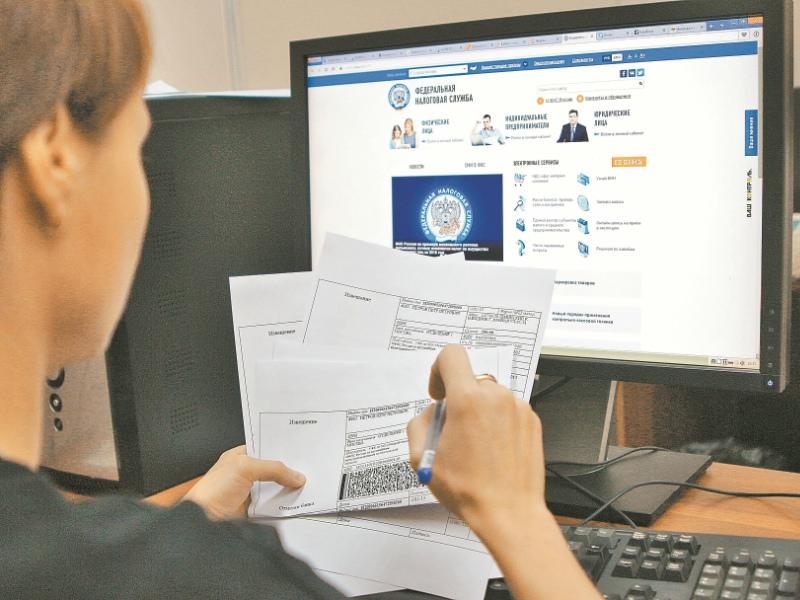 ГРАЖДАНИН 
как получатель социальных гарантий
Получает социальные гарантии – расходная часть бюджета (образование, ЖКХ, культура, социальная политика, физическая культура и спорт и другие направления социальных гарантий населению)
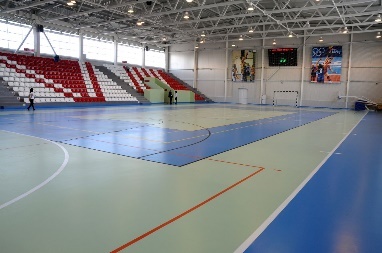 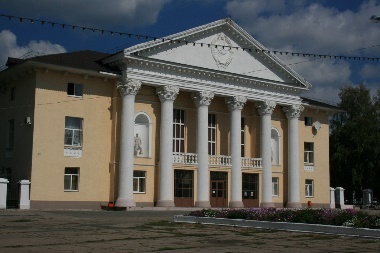 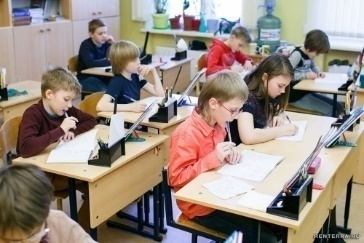 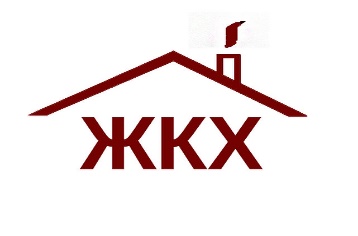 Нормативно-правовая база
Составление, рассмотрение, утверждение и исполнение местного бюджета осуществляется в соответствии с Бюджетным кодексом РФ, Уставом Ершовского муниципального района, Решением Собрания депутатов Ершовского муниципального района от 22 ноября 2017 года № 61-356 «Об утверждении Положения о бюджетном процессе в Ершовском муниципальном  районе»,  проект Закона Саратовской области  «Об областном бюджете на 2023 год и плановый период 2024 и 2025годов» и проект Решения Собрания депутатов Ершовского муниципального района «О бюджете на 2023 год и плановый период 2024 и 2025 годов».
Основные сведения о межбюджетных отношениях
Межбюджетные отношения в Саратовской области регулируются Законом Саратовской области  от 20 декабря 2005 года № 137-ЗСО «О межбюджетных отношениях  в Саратовской области», в соответствии с которым межбюджетные трансферты из областного бюджета местным бюджетам предоставляются в форме:
- дотаций на выравнивание бюджетной обеспеченности;
- субсидий;
- субвенций для реализации полномочий органов государственной власти субъектов Российской Федерации;
- иных межбюджетных трансфертов.
Объем и распределение межбюджетных трансфертов из областного бюджета между муниципальными образованиями утверждается ежегодно Законом Саратовской области «Об областном бюджете» на очередной финансовый год и плановый период.
Административно-территориальное  деление
Ершовский муниципальный район состоит из одиннадцати муниципальных образований: 1 городское поселение и 8 сельских поселений. Территория муниципального района заключается в границах, закрепленных действующим административно-территориальным устройством Саратовской области, площадью – 4300 км2. Административный центр района – город Ершов.
 В границы Ершовского муниципального района входят: 
	– муниципальное образование  город Ершов: (город Ершов; поселок Учебный; поселок Прудовой; поселок Полуденный);
	– сельские поселения: Антоновское муниципальное образование, Декабристское муниципальное образование, Марьевское муниципальное образование, Миусское муниципальное образование, Новокраснянское муниципальное образование, Новорепинское муниципальное образование, Новосельское муниципальное образование, Перекопновское муниципальное образование.
Организация и проведение публичных слушаний
В соответствии со статьей 28 Федерального закона от 6 октября 2003 года № 131-ФЗ "Об общих принципах организации местного самоуправления в Российской Федерации", статьей 12 Устава Ершовского муниципального района, Решением Собрания депутатов Ершовского муниципального района Саратовской области от 27 марта 2017 г. № 54-296    «Об утверждении Положения о порядке организации и проведения публичных слушаний в Ершовском муниципальном районе» с изменениями от 29 июня 2018 г. № 70-397, по проекту бюджета Ершовского муниципального района прошли __ декабря 2022 года публичные слушания, что является одной из форм непосредственного осуществления жителями Ершовского района  местного самоуправления.
Основные показатели бюджета
Бюджет Ершовского муниципального района на 2023 год и на плановый период 2024 и 2025 годов подготовлен в соответствии с требованиями Бюджетного кодекса Российской Федерации, с учетом особенностей формирования консолидированного бюджета области на 2023 год и на плановый период 2024 и 2025 годов, рекомендованных к исполнению Министерством финансов Саратовской области.
На 2023 год и на плановый период 2024и 2025 годов   утверждены  основные показатели бюджета Ершовского муниципального района:
Основные приоритеты бюджетной и налоговой политики
I. Налоговая политика
В текущем году мы приступаем к работе, отталкиваясь лишь от сценарных условий развития российской экономики, разработанной Минэкономразвития России. В соответствии с ними в 2023-2025 годах сохраняется вызванная санкционным давлением повышенная неопределенность в отношении прогнозных показателей экономического развития.
Главная задача – нахождение оптимального соотношения между потребностями в бюджетных расходах и возможностями доходных источников. Абсолютным является приоритет исполнения первоочередных расходов и софинансируемых из федерального и областного бюджета обязательств.
Налоговая политика нацелена на укрепление доходной базы консолидированного бюджета, повышение эффективности использования налогового потенциала для обеспечения устойчивого социально-экономического развития Ершовского муниципального района Саратовской области и предусматривает реализацию мер, направленных на:
стимулирование инвестиционной активности в районе;
совершенствование специальных налоговых режимов в целях развития малого и среднего предпринимательства;
легализацию предпринимательской деятельности, сокращение неформальной занятости;
расширение налогооблагаемой базы по имущественным налогам, в том числе за счет выявления правообладателей ранее учтенных объектов недвижимости, выявления земельных участков, используемых не по целевому назначению;
внедрение системы управления налоговыми расходами, мониторинг обоснованности и эффективности применения налоговых льгот, отмену неэффективных и невостребованных льгот;
улучшение администрирования доходных источников бюджетов и повышение уровня их собираемости, сокращение недоимки.
Будет продолжено взаимовыгодное сотрудничество с организациями, формирующими налоговый потенциал района.
Ключевые изменения в налоговой сфере нацелены, прежде всего, на увеличение объема поступлений в бюджет и повышение эффективности налоговой системы в целом.
По налогу на доходы физических лиц изменения направлены на уселение его социальной функции через расширение оснований получения налоговых вычетов и совершенствования порядка их предоставления.
Для работающих дистанционно устанавливаются нормативы для освобождения от налогооблажения компенсационных выплат при оплате расходов, связанных с использованием собственного или арендованного оборудования. Также для дистанционных работников вводится освобождение в части страховых взносов.
Важной новацией бюджетного и налогового законодательства является введение с 1 января 2023 года института единого налогового счета и установление для всех категорий плательщиков особого порядка уплаты налогов, сборов, страховых взносов посредством перечисления в бюджетную систему единого налогового платежа.
Кроме того, устанавливаются единые сроки уплаты налогов для всех субъектов, а также значения нормативов зачисления в бюджеты доходов от сумм пеней, штрафов, процентов, предусмотренных  Налоговым кодексом РФ.
       Таким образом, для налогоплательщика существенно упрощается порядок исполнения обязательств перед бюджетом.
II. Бюджетная политика
Основными задачами бюджетной политики остаются достижение стратегических целей социально-экономического развития, сохранение достигнутого соотношения оплаты труда по категориям работников бюджетной сферы, определенным Указами Президента Российской Федерации от 7 мая 2012 года № 597, 1 июня 2012 года № 761 и 28 декабря 2012 года № 1688, гарантированное выполнение установленных социальных обязательств. 
По остальным категориям работников бюджетной сферы и органов местного управления (за исключением категорий работников, установленных Указами), осуществляется с учетом индексации должностных окладов (окладов, ставок зарплаты):
с 1 октября 2023 года на 6,1%;
с 1 октября 2024 года на 4,0%;
с 1 октября 2025 года на 3,9%. 
         Минимального размера оплаты труда применяется установленный на уровне 1 июня 2022 года - 15279 рублей.
В условиях ограниченности финансовых ресурсов для решения этих задач первостепенное значение имеют меры, направленные на повышение эффективности использования бюджетных средств. 
Расходы сформированы из минимально необходимого объема обязательств с учетом увеличения по первоочередным расходам в законодательно установленных случаях, а также по данным свода отчета по сети, штатам и контингентам получателей бюджетных средств за 2021 год и прогнозного уровня инфляции (декабрь к декабрю) применяется на 2023 год в размере 6,1%, на 2024 год-4,0% и на 2025 год-3,9%.
Основные показатели социально-экономического развития Ершовского муниципального района Саратовской области
Доходы бюджета
Налоговые доходы

 Налог на доходы физических лиц
 Доходы от акцизов на автомобильный и прямогонный бензин, дизельное топливо, моторные масла для дизельных и (или) карбюраторных (инжекторных) двигателей
 Налоги на совокупный доход
 Государственная пошлина по делам, рассматриваемым в судах общей юрисдикции, мировыми судьями
Неналоговые доходы

Доходы от использование имущества, находящегося в муниципальной собственности
Плата за негативное воздействие на окружающую среду
Доходы от оказания платных услуг получателями средств бюджетов 
Доходы от реализации имущества, находящегося в муниципальной собственности
Доходы от продажи земельных участков, находящихся в муниципальной собственности
Штрафы, санкции, возмещение ущерба
Безвозмездные поступления

Дотации 
Субсидии 
Субвенции 
Иные межбюджетные трансферты
Прочие безвозмездные поступления от юридических и физических лиц
Планируемые поступления в бюджет на 2023год и на плановый период 2024 и 2025 годов
Объем и структура налоговых и неналоговых доходов в динамике
Налоговые доходы бюджета Ершовского муниципального района
Структура неналоговых доходов и их соотношение с аналогичными показателями 2021-2025 годов представлена в графике:
Безвозмездные поступления на 2022-2024год
Динамика распределения расходов бюджета Ершовского муниципального района
Расходы бюджета Ершовского муниципального района на 2023 год
Предварительные итоги социально – экономического  развития за 9 месяцев 2022 года и ожидаемые итоги социально – экономического развития Ершовского муниципального района за  2022 год.
Демографическая обстановка
Численность населения муниципального района - 33,0 тыс. чел., из них – 17,9 тыс. чел. городских жителей (54,2%) и 15,1 тыс. чел. сельских (45,8%). Средняя продолжительность жизни  – 70 лет, в том числе мужчин – 68 лет, женщин – 72 лет. Численность пенсионеров -  12 410 (01.2022)  Рождаемость 147 (01.06.2022)  чел., смертность  – 350 (01.06.2022)   чел.
Рынок труда
Численность трудоспособного населения района - порядка 16837 человек. Численность граждан, зарегистрированных в качестве безработных составила 72 человека. Уровень регистрируемой безработицы составил 0,4% от численности трудоспособного населения. Заявлено вакансий с начала года 468 человека.
Уровень жизни и доходов населения
Размер среднемесячной заработной платы работающих района увеличился на 13,94% к уровню 01.10.2021 г. (33 269,1 руб.) и составил 37908,8 руб. Средний размер назначенных пенсий составляет – 14 569,08 (01.2022)  руб.
Потребительский рынок
На сегодняшний день потребительский рынок Ершовского муниципального района представлен 301 объектами (кафе, магазины).
Оборот розничной торговли составил 220 569 тыс. руб. или 119,6 % к уровню 2021 года, оборот общественного питания – 3 908 тыс. руб. или 298,6 % к уровню соответствующего периода 2021 года.
Агропромышленный комплекс
В аграрном секторе экономики стабильно функционируют 10 сельхозпредприятий различных форм собственности, 52 крестьянских фермерских хозяйств, включая индивидуальных предпринимателей, более 6,3 тыс. личных подсобных хозяйств, 1 подсобное хозяйство. 
За 9 месяцев 2021 года сельхозтоваропроизводителями района всех форм собственности произведено продукции сельского хозяйства на сумму 4,4 млрд. руб.  или 85 % к соответствующему периоду  2020 года.
В  хозяйствах района всех форм собственности содержится 12,5 тыс. голов крупного рогатого скота, в том числе 6,6 тыс. голов коров,  2,3 тыс. голов свиней, 18,6 тыс. голов овец, 29,6 тыс. голов птицы. Хозяйствами произведено 18,7 тыс. тонн молока, 1,87 тыс. тонн мяса, яиц 3,7 млн. штук.
Уборка зерновых зернобобовых культур завершена, при средней урожайности 25,4 ц/га валовой сбор составил 261,7 тыс. тонн.
Ведется уборка технических культур. Убрано всего: 29,4 тыс. га, или 29,8 % , при урожайности 10,2 ц/га валовой сбор составил 30,0 тыс. тонн.
Овощных культур убрано 212 га, или 65,8 % , при урожайности 271,0 ц/га валовой сбор составил 5,7 тыс. тонн.
За 9  мес. 2022  года  сельхозтоваропроизводителям нашего района перечислено более 11,7  млн. руб.  государственной поддержки. 
В Ершовском муниципальном районе наличие потенциально орошаемых земель составляет 20,8 тыс. га, применяется по назначению 6,1 тыс. га орошаемых земель, что составляет  29%.
Среднемесячная заработная плата в сельскохозяйственных предприятиях составила 39 495 рублей, рост 122% к соответствующему периоду прошлого года.
          Налоговая отдача в сельском хозяйстве составила 505 руб. на 1 га, при среднеобластной  640,6 руб.
Общий объем инвестиций в основной капитал, с учетом областных организаций  составляет около 1,0 млрд. руб. или 101,2% к уровню 01.10.2021 года:
- сельхозтоваропроизводителями приобретено высокотехнологичной техники 36 единицы, из них  25 тракторов, 11 комбайнов и прочего сельскохозяйственного инвентаря на общую сумму 337,7  млн. руб.
Промышленное производство
Индекс промышленного производства по полному кругу организаций составил – 100,7%. Объем отгруженной товарной продукции и оказанных услуг в целом по промышленности района за 9 мес. 2022 года  составил 33992979,3 тыс. руб., к соответствующему периоду 2021 года 132,6%.
Управление имуществом и земельными ресурсами
Общая площадь сельскохозяйственных угодий по району составляет 399,6 тыс. га. По состоянию на 01.10.2022 года заключено и действует  1 077 договоров аренды муниципального имущества и сдачи в аренду земли на общую сумму 7 510,0 тыс. руб. 
За отчетный период администрацией предоставлено в собственность бесплатно 62 земельных участков, общей площадью 0,62 га; за плату – 65 земельных участков, общей площадью  3 971,3  га   на сумму  7,74 млн. руб. 
За 9 мес. 2022 года доходы от использования муниципального имущества и от сдачи в аренду земли составили  9,3 млн. руб.
В период с 2012 по 9 мес. 2022 года предоставлено 273 земельных участков гражданам, имеющих трех и более детей. С целью повышения доходной части местного бюджета по обеспечению стабильного роста по налоговым платежам, проводится работа по определению перечня земельных участков объектов капитального строительства, не облагаемых земельным и имущественным налогами.
Инвестиции
В числе приоритетных задач  остается  запуск новых инвестиционных проектов. По Ершовскому муниципальному району в реестре инвестиционных площадок Саратовской области значатся  четыре инвестиционные площадки:
ПМК — 76 , г. Ершов,  в восточной  части  города  (ул. Прирельсовая), Вид разрешенного использования земельного участка Промзона, площадью 10 га;
Метеостанция Вид разрешенного использования земельного участка Промзона, площадью 10 га Производственная зона, площадью 40,8 га;
с. Дмитриевка, Ершовского района, граница с Балаковским районом. Западная окраина села, 200м от границы села Площадью  0,45 га;
г. Ершов,  по трассе  Ершов – Балаково ,северная часть города -1 км  (район старых дач), площадью 15 га;
В 2022 году ООО "МТС Ершовская" ведется строительство участка орошения на площади 1200 га с установкой 14 дождевальных машин, насосной станции и прокладкой 18 км трубопровода различного диаметра. Объем инвестиций около 380 млн. руб., дополнительно создано 6 рабочих мест.
- ООО «МТС Ершовская» на базе бывшего ремзавода «Кировец» организован капитальный ремонт энергонасыщенных тракторов и комбайнов. Объем инвестиций составит 50 млн. руб., создано более 50 рабочих мест,
- АО «Декабрист» в текущем году приобретено 33 головы КРС мясной направленности. Объем инвестиций составил 2,8 млн. руб., создано 4 рабочих места, 
           - ИП глава КФХ  Акопов Т.Б. проведены работы по реконструкции помещений, приобретается  скот мясного направления. Объем инвестиций составит 7,0  млн. руб.,  будет создано 4 рабочих места,	
            - ИП глава КФХ  Саидов Р.Р. приобретено 50 голов КРС. Объем инвестиций составил 3,0 млн. руб.,  создано 3 рабочих места,	
              - ИП глава КФХ  Громова Л.В. рассматривается проект «Строительство помещения для животноводства с установкой доильного оборудования». Объем инвестиций составит 28,0 млн. руб.,  будет создано 6 рабочих мест,
             - ИП глава КФХ  Головачев В.В. завершил строительство мех. мастерской и четырех складов. Установлены автомобильные весы, уложено асфальтовое покрытие полов в складах. Объем инвестиций составил более  50,0 млн. руб.,  создано 5 рабочих мест,
- ИП глава КФХ Ким Д.А., на участке орошения на площади 150 га  установлена  система  капельного орошения для  полива овощных культур. Объем инвестиций более 8,0 млн. руб., создано 4 рабочих места, 
- ООО «МТС Ершовская» завершено строительство участка орошения на площади  1246 га с установкой 14 дождевальных машин и насосной станции. Объем инвестиций около 300 млн. руб., дополнительно  создано 6 рабочих мест.
Исполнение консолидированного бюджета Ершовского муниципального района
Доходная часть консолидированного бюджета Ершовского муниципального района за 9 мес. 2022 года исполнена в сумме 834,5  млн. руб., что составляет  69,7 % к плану года (уточненный план –  1 196,7 млн. руб.). 
Расходная часть консолидированного бюджета исполнена в сумме  829,5 млн. руб. или 69,1% к плану года (1 199,9 млн. руб.).  Наибольший удельный вес в расходах консолидированного бюджета занимают расходы на социальную  сферу – 513,0 млн. руб. или 61,9%.
Кредиторская задолженность консолидированного бюджета на 01.10.2022 года составляет 97,0 млн. руб., из них 48,0 млн. руб. просроченная.
МУНИЦИПАЛЬНЫЕ ПРОГРАММЫ
Муниципальная программа                                                                                                                                                                                                                                                                                 «Развитие образования на территории Ершовского муниципального  района до 2025 года»
2  учреждения дополнительного образования
11  учреждений общего образования
11 дошкольных организаций
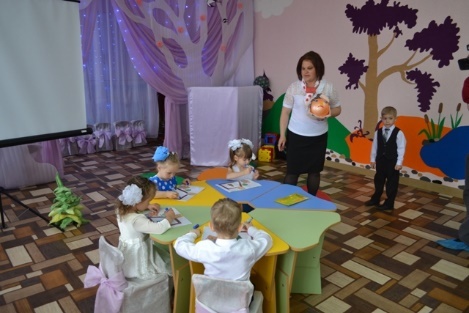 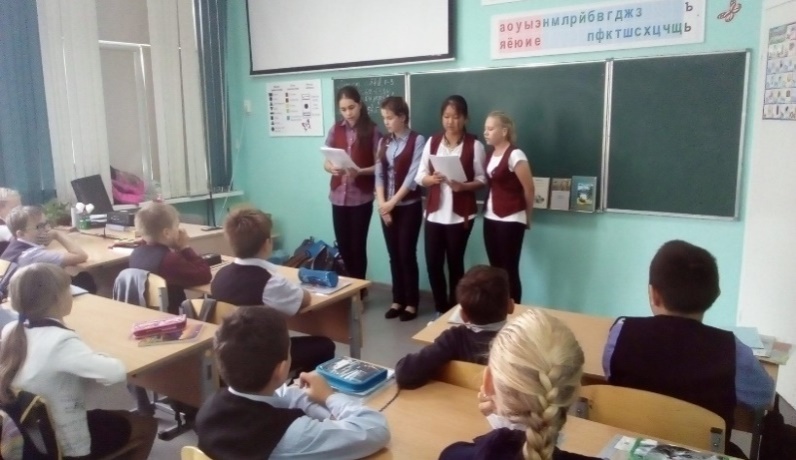 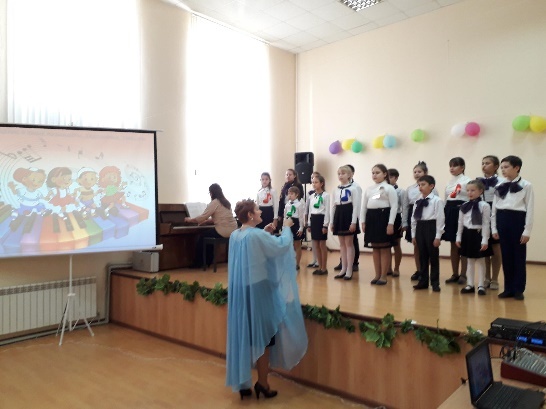 По дополнительным образовательным программам (250 программ) обучаются 3633 человека. Охват дополнительным образованием детей в возрасте от 5 до 18 лет составил 77,6 %.
Дошкольным образованием охвачен 1309 воспитанников в 11 детских садах и 28 филиалах (структурных подразделениях)  общеобразовательных организаций. Актуальная очередность отсутствует.
В 2022 – 2023 учебном году в общеобразовательных организациях района обучались 4033 учащихся, в том числе обучающихся 1 классов – 385. Во вторую смену обучались 308 чел. (7,6%) в 4 школах - СОШ №1 г.Ершова, СОШ №2 г.Ершова, СОШ №4 г.Ершова, СОШ п.Учебный. Ежедневный подвоз организован для 378 обучающихся из 16 школ и филиалов.
Муниципальная программа: «Развитие физической культуры, спорта и молодежной политики Ершовского муниципального района до 2025года»
Цели муниципальной программы:
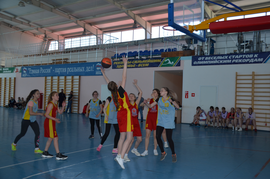 - создание условий, обеспечивающих возможность гражданам систематически заниматься физической культурой и спортом; - создание условий и возможностей для успешной социализации и эффективной самореализации молодежи, развития ее потенциала в интересах Ершовского муниципального района; - создание условий для развития системы патриотического воспитания детей и молодежи;
- создание условий для развития потенциала молодежи.
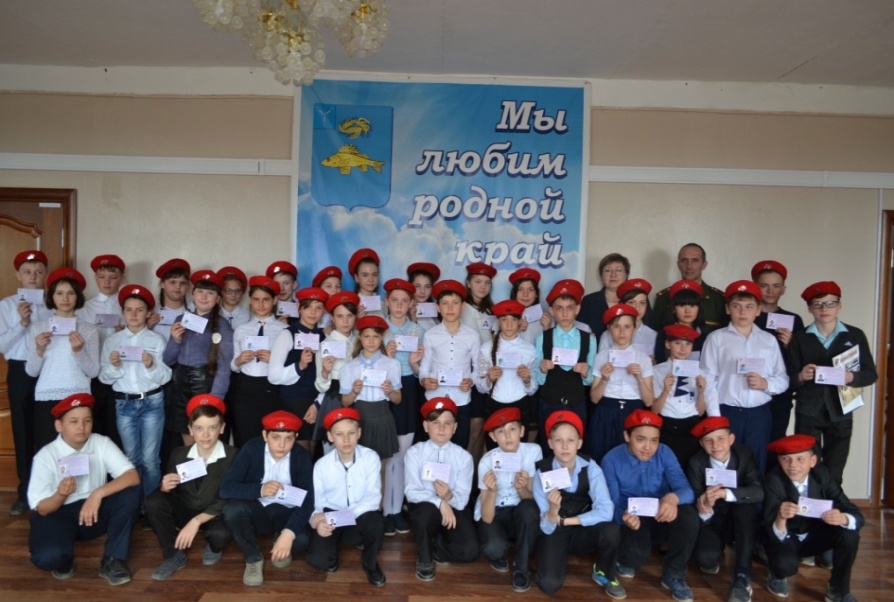 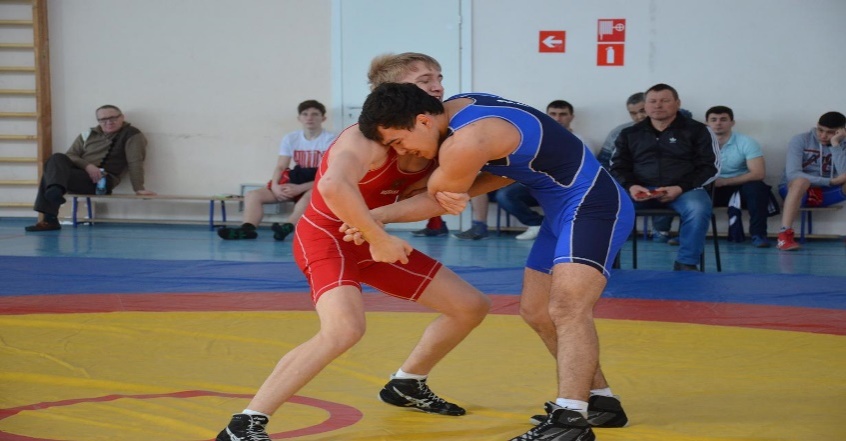 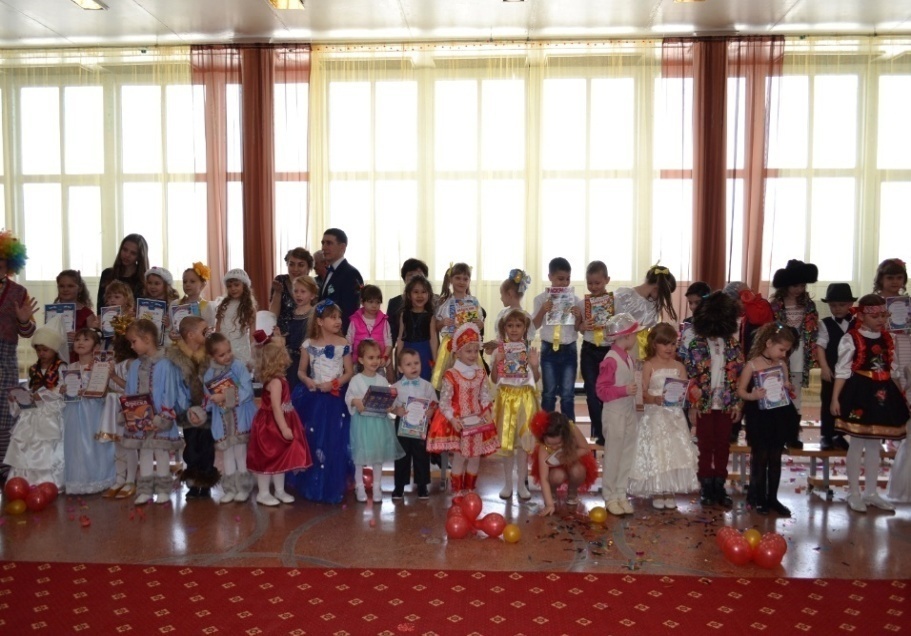 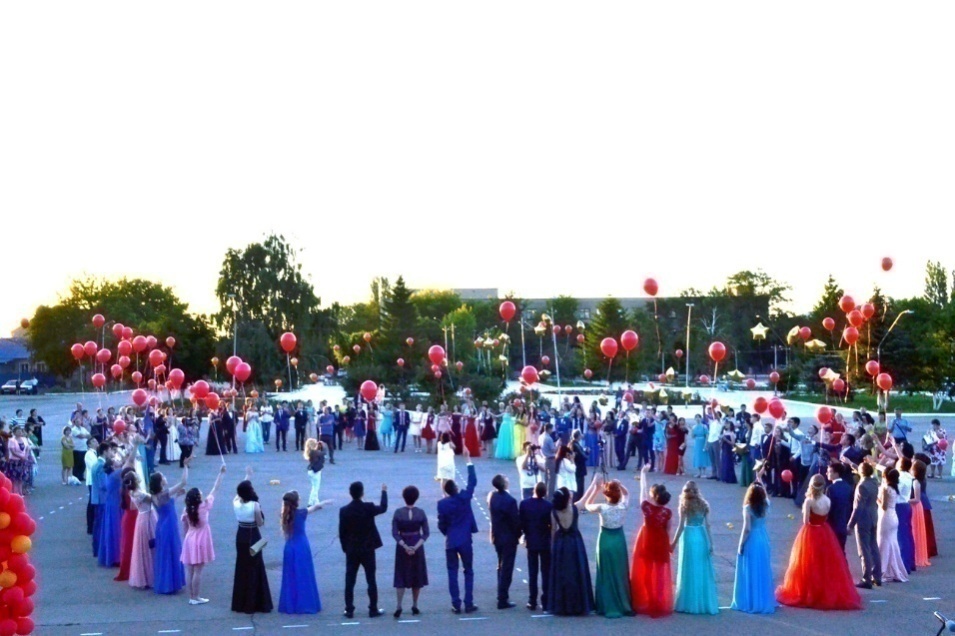 Муниципальная программа «Культура Ершовского муниципального района Саратовской области до 2025 года»
Цели муниципальной программы:
-создание условий для равной доступности культурных благ, развития и реализации культурного и духовного потенциала каждой личности;
-поддержание стабильной общественно-политической обстановки,
 общественных инициатив и целевых проектов общественных  объединений, некоммерческих организаций, направленных на гармонизацию
межнациональных отношений в ЕМР
Муниципальная программа «Развитие транспортной системы Ершовского муниципального района»
Цель программы: Комплексное развитие транспортной инфраструктуры и обеспечения безопасности дорожного движения, ремонта и содержания автомобильных дорог на территории Ершовского муниципального района.
Муниципальная программа «Развитие муниципального управления Ершовского муниципального района до 2025года»
Цель программы: Повышение качества и эффективности административно-управленческих процессов, повышение уровня удовлетворенности населения предоставляемыми муниципальными услугами, содействие созданию комфортных условий проживания во всех населенных пунктах, содействие органам местного самоуправления поселений в реализации полномочий, определенных законодательством; Создание условий для развития и совершенствования муниципальной службы в органах местного самоуправления Ершовского муниципального района; Создание эффективной системы подготовки, переподготовки и повышения квалификации кадров для работы в органах местного самоуправления Ершовского муниципального района.
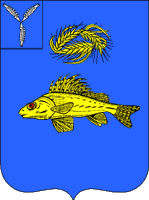 Муниципальная программа «Энергосбережение и повышение  энергетической эффективности     Ершовского муниципального района на 2021-2025 годы»
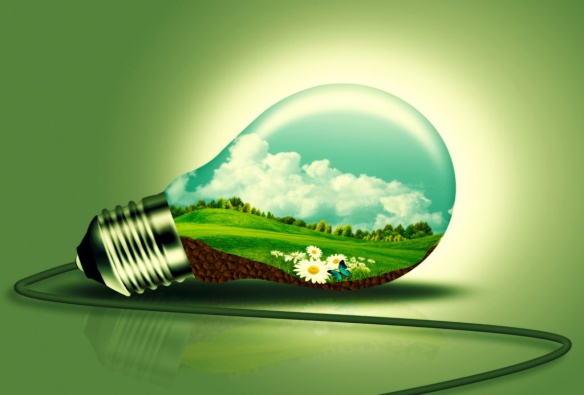 Цель программы: Обеспечение рационального использования топливно-энергетических ресурсов и снижение энергоемкости муниципального продукта Ершовского муниципального района
Основные задачи программы
Снижение объемов потребления топливно-энергетических ресурсов при сохранении устойчивости функционирования учреждения.
- Снижение финансовых затрат на оплату потребления ресурсов.
- Сокращение потерь топливно-энергетических ресурсов.
- Снижение финансовой нагрузки на районный бюджет.
Муниципальная программа  «Улучшение условий и охраны труда на рабочих местах в Ершовском муниципальном районе»
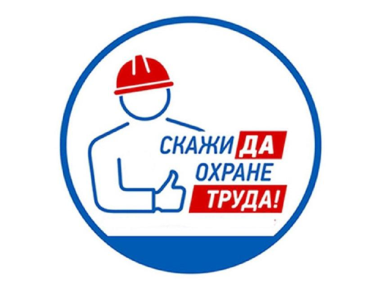 Цель программы: Соблюдение требований законодательства по охране труда в Ершовском муниципальном районе
Муниципальная программа «Профилактика правонарушений и терроризма, противодействие незаконному обороту наркотических средств Ершовского муниципального района до  2025 года»
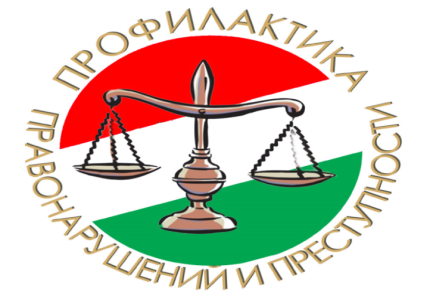 Цель программы: - Снижение уровня незаконного потребления наркотиков жителями района, а также количества преступлений, связанных с незаконным оборотом наркотических средств и психотропных веществ; 
совершенствование системы профилактики правонарушений с целью укрепления правопорядка и обеспечения общественной безопасности граждан; 
- снижение уровня преступности
Муниципальная программа «Развитие сельского хозяйства и регулирование рынков сельскохозяйственной продукции, сырья и продовольствия Ершовского  муниципального района»
Цель программы:
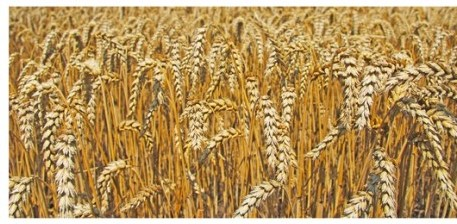 -обеспечение роста объемов производства основных  видов продукции АПК района;   -повышение конкурентоспособности производимой в районе продукции АПК на основе инновационного развития приоритетных подотраслей сельского хозяйства; - повышение финансовой устойчивости товаропроизводителей  АПК;  -обеспечение    устойчивого    социально-экономического развития сельских территорий и создание достойных условий жизни для сельского населения; -обеспечение сохранения  и  воспроизводства  окружающей среды, повышение  эффективности  использования  природных ресурсов.
Муниципальная программа: «Социальная поддержка и социальное обслуживание граждан Ершовского муниципального района до 2025 года»
Цель программы: - повышение качества жизни отдельных категорий граждан ЕМР;
                               -создание условий для отдыха и оздоровление детей
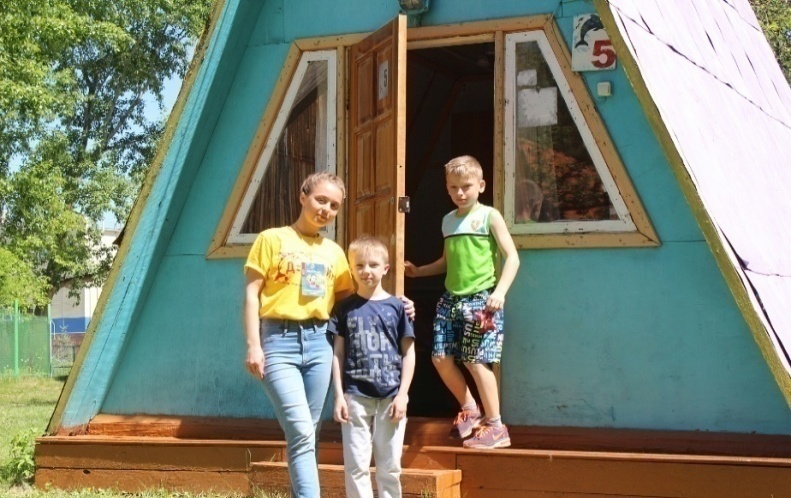 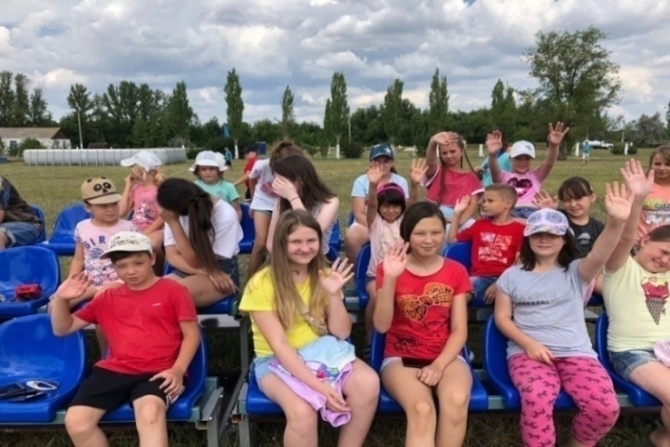 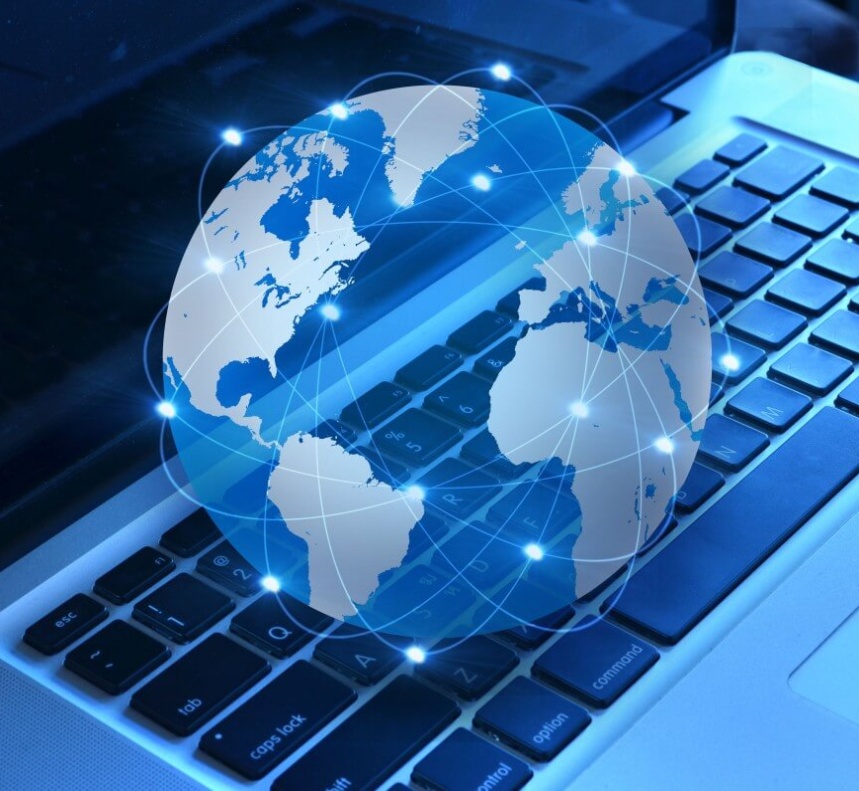 Муниципальная программа «Информационное общество Ершовского муниципального района»
получение гражданами и организациями преимуществ от применения информационных и телекоммуникационных технологий; обеспечение информационной открытости органов местного самоуправления Ершовского муниципального района.
Цели муниципальной программы:
Муниципальная программа «Защита населения и территорий от чрезвычайных ситуаций, обеспечение пожарной безопасности муниципального образования  до 2025 года»
Цели программы:
- обеспечение необходимых условий для предотвращения гибели и травмирования людей при чрезвычайных ситуациях, защите природной среды в зоне чрезвычайных ситуаций;
- предупреждение чрезвычайных ситуаций и повышение устойчивости функционирования организаций, а также объектов социального назначения в чрезвычайных ситуациях;
- обеспечение готовности к действиям органов управления, сил и средств, предназначенных и выделяемых для предупреждения ликвидации чрезвычайных ситуаций;
- сбор, обработка, обмен и выдача информации в области защиты населения и территорий от чрезвычайных ситуаций.
- обеспечение пожарной безопасности.
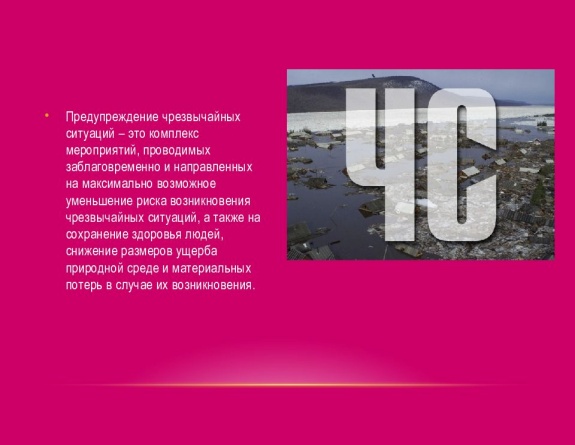 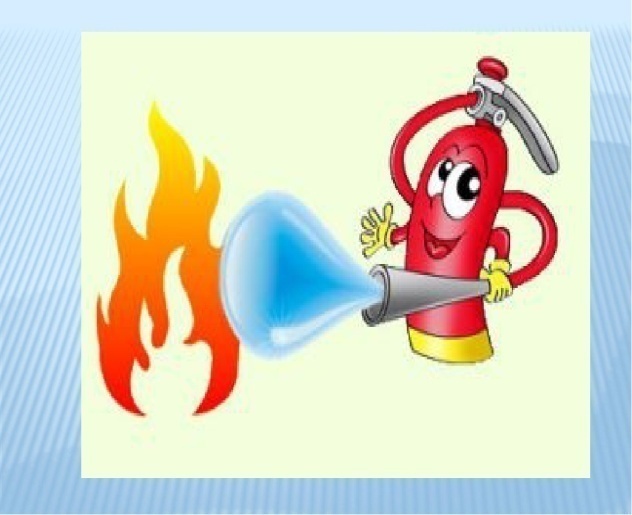 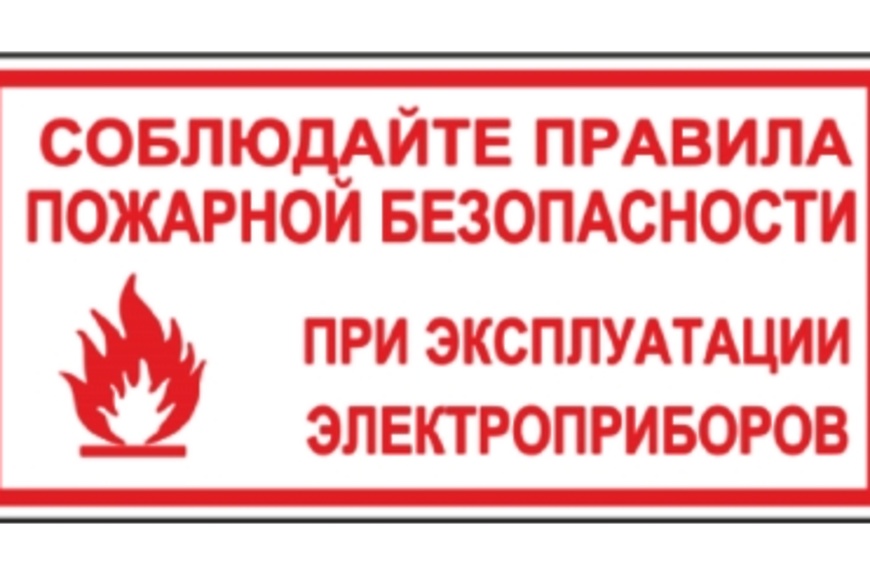 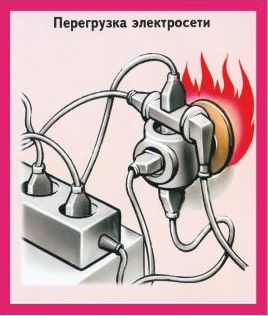 Муниципальная программа  «Защита прав потребителей в Ершовском муниципальном районе на 2021 – 2025 годы»
Муниципальная программа «Развитие и поддержка малого и среднего предпринимательства в Ершовском муниципальном районе на 2021-2025 годы»
Цель Программы - создание условий для развития предпринимательства и обеспечение деятельности инфраструктуры поддержки субъектов малого и среднего предпринимательства на территории Ершовского муниципального района.. 
Задачи Программы - создание условий для доступа субъектов малого и среднего предпринимательства Ершовского муниципального района  к информационным и имущественным ресурсам
Муниципальная  программа «Профилактика терроризма и экстремизма, а также минимизации и  ликвидации последствий проявлений терроризма, экстремизма на территории Ершовского муниципального района до 2025 года»
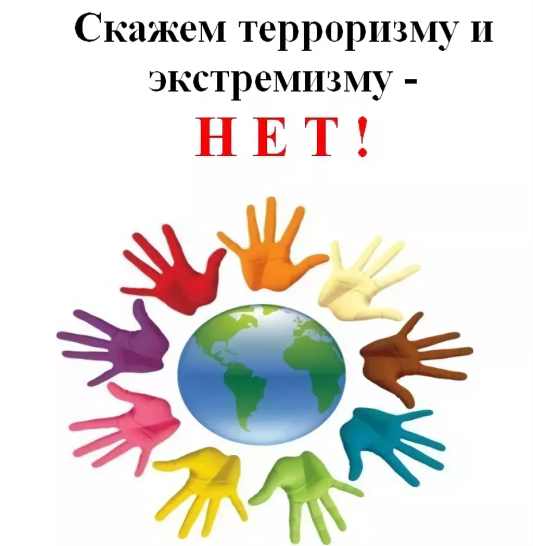 Муниципальная программа «Инвестиционное развитиеЕршовского муниципального района на 2021-2025 годы».
Объем и распределение межбюджетных трансфертов, передаваемых бюджету Ершовского муниципального района Саратовской области из бюджетов поселений в соответствии с заключенными соглашениями на 2023 год и на плановый период 2024 и 2025 годов
Программа муниципальных внутренних заимствований  бюджета Ершовского муниципального района Саратовской области на 2023 год и на плановый период 2024 и 2025 годов
Разработчиком информационно-аналитического материала «Открытый бюджет для граждан -  бюджет Ершовского муниципального района Саратовской области на 2022 год и на плановый период 2023 и 2024 годов» является финансовое управление администрации Ершовского муниципального района
	Контактная информация для граждан:
413100, Саратовская область, г. Ершов, ул. Интернациональная, д. 7
Факс (845-64) 5-26-37, E-mail: fu_ershov@mail.ru
График работы с 8-00 до 17-00. 
Тел. 5-26-26 (106) Председатель комитета по финансовым вопросам, начальник финансового управления  администрации ЕМР – Рыбалкина Татьяна Михайловна